Nivel_Nombre y apellidos_Nombre de profesor
Ejemplo. A2_Jose Martínez_Hanako Tanaka
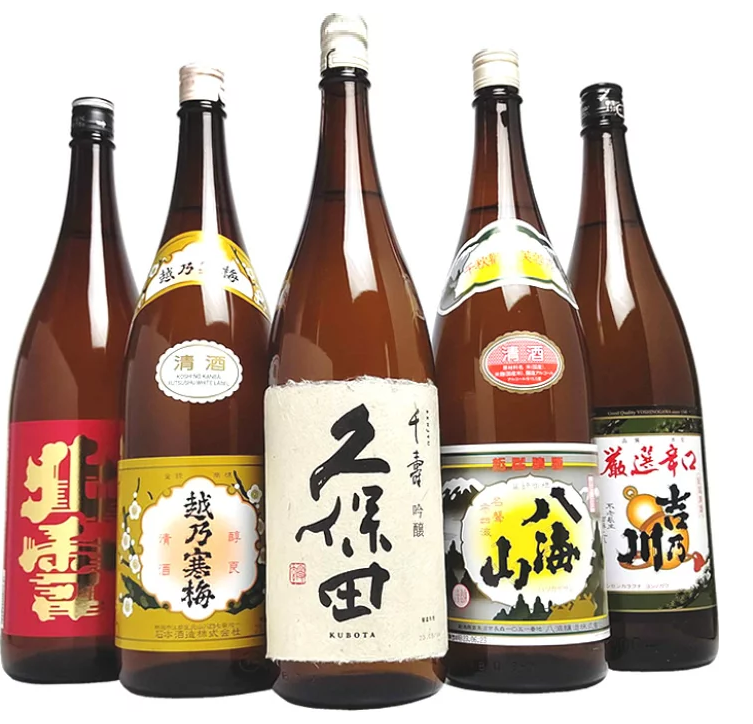 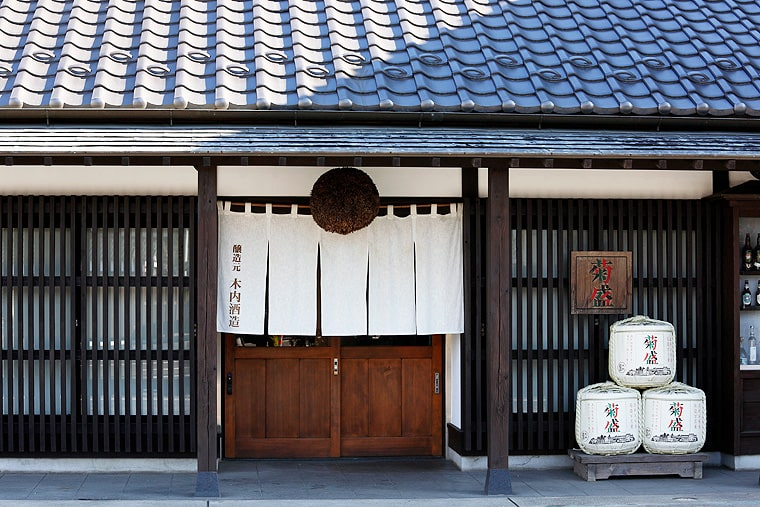 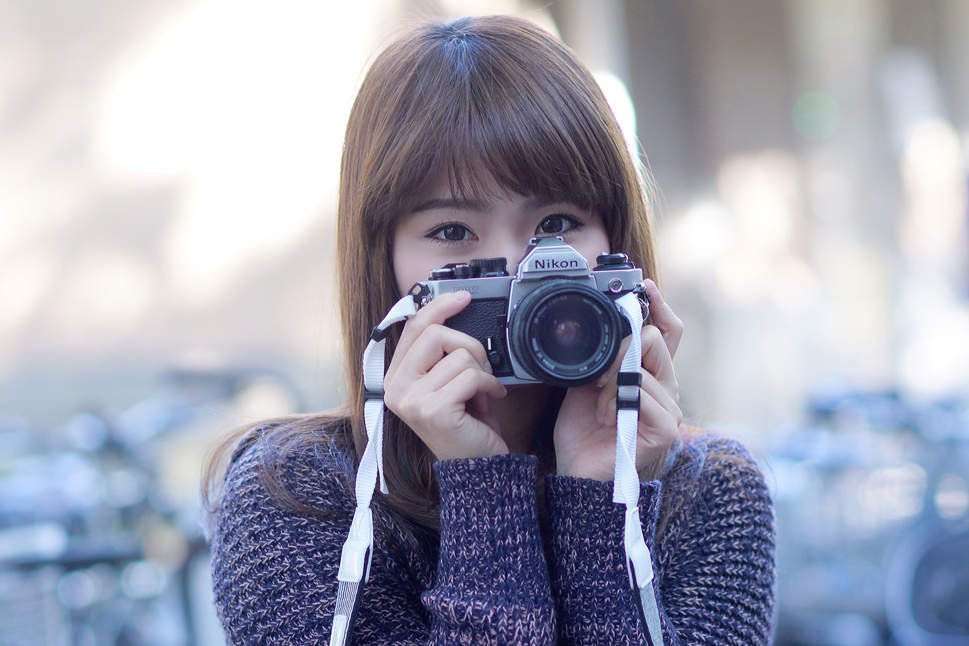 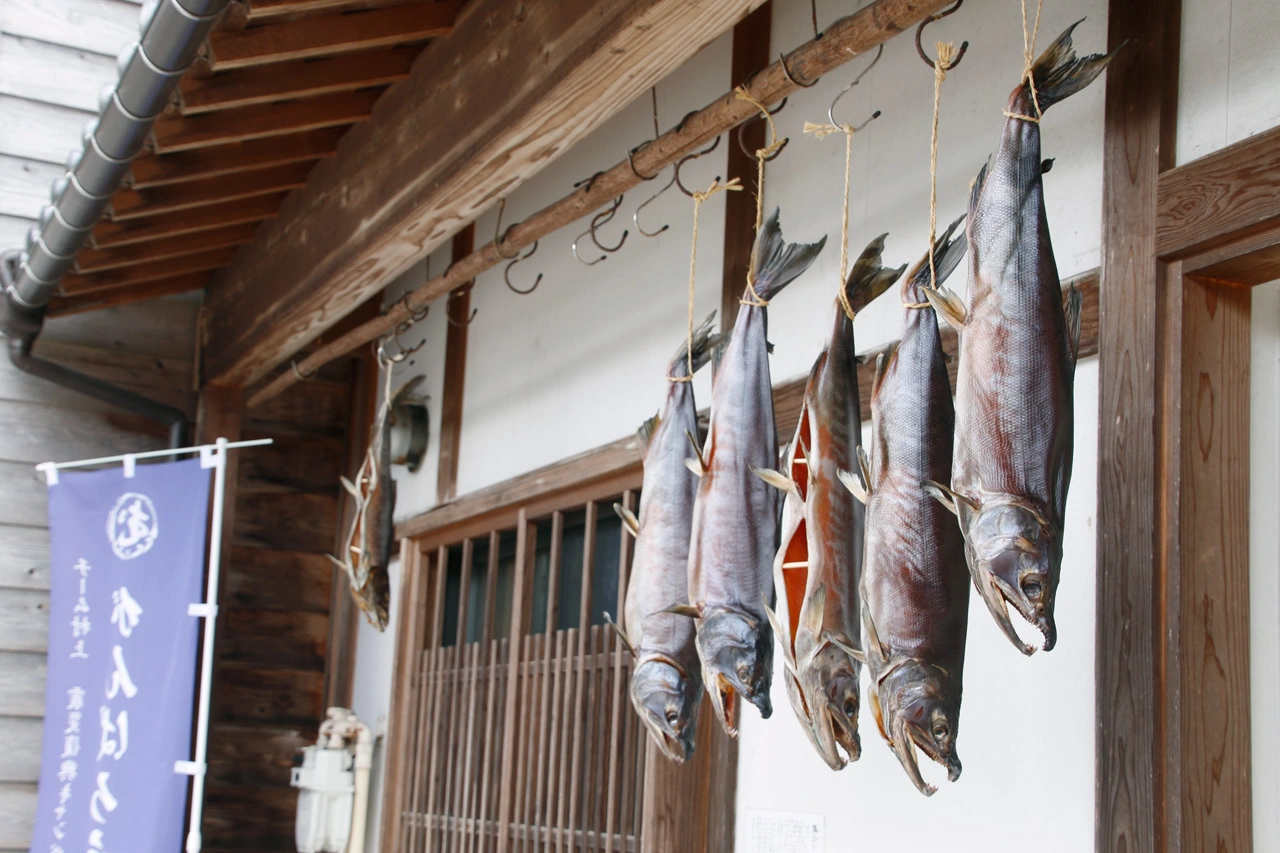 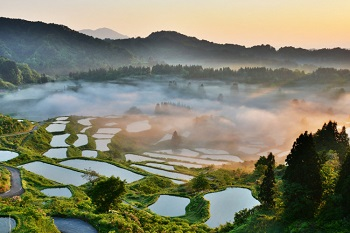 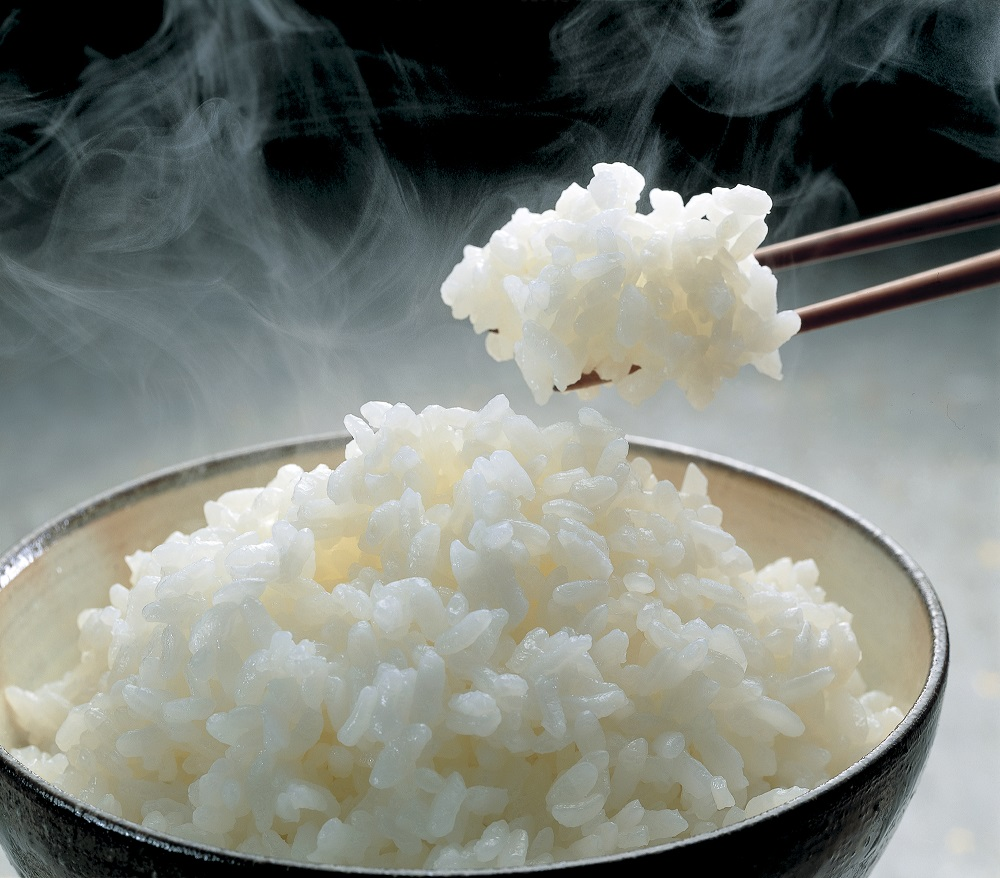